Probability
[Speaker Notes: Origins 101--Probability]
How Did We Calculate the Probability of a Protein Forming by Chance?
195
1 in 1 x 10
[Speaker Notes: In the presentation about the origin of information in the cell, we talked about the probability of a protein forming by chance, but we didn’t go into much detail about how the probability was calculated.]
Probability
Define probability 
Review how to calculate probability
Look at probability calculations common in origins discussions
[Speaker Notes: In this presentation, we will define probability, review how to calculate it, and look at the kinds of probability calculations common in discussions about origins.]
Probability
Likelihood or chance
Expressed as a fraction
Outcomes that Fit a Criterion
Total Possible Outcomes
[Speaker Notes: Probability is the likelihood or chance of something happening.  / It is expressed as a fraction.  / The bottom of the fraction is the number of possible outcomes that exist.  / The top of the fraction is the number of outcomes that fit a certain criterion]
Probability of Rolling a “4”
Fit the Criterion
1
6
Possible Outcomes
[Speaker Notes: For example, look at this die.  It has six sides, each containing a different number between 1 and 6.  Because of this, rolling the die could produce 6 possible outcomes—a 1, 2, 3, 4, 5, or 6.   / Because 6 different outcomes are possible, the bottom number of our fraction would always be a 6.  / Because each number appears on only one face of the die, the top number of our fraction would have to be a 1.  The probability of rolling a 4 would be 1/6, or 1 in 6.  And so would the probability of rolling a 5, a 3, or a 1.]
Probability of Landing on Red
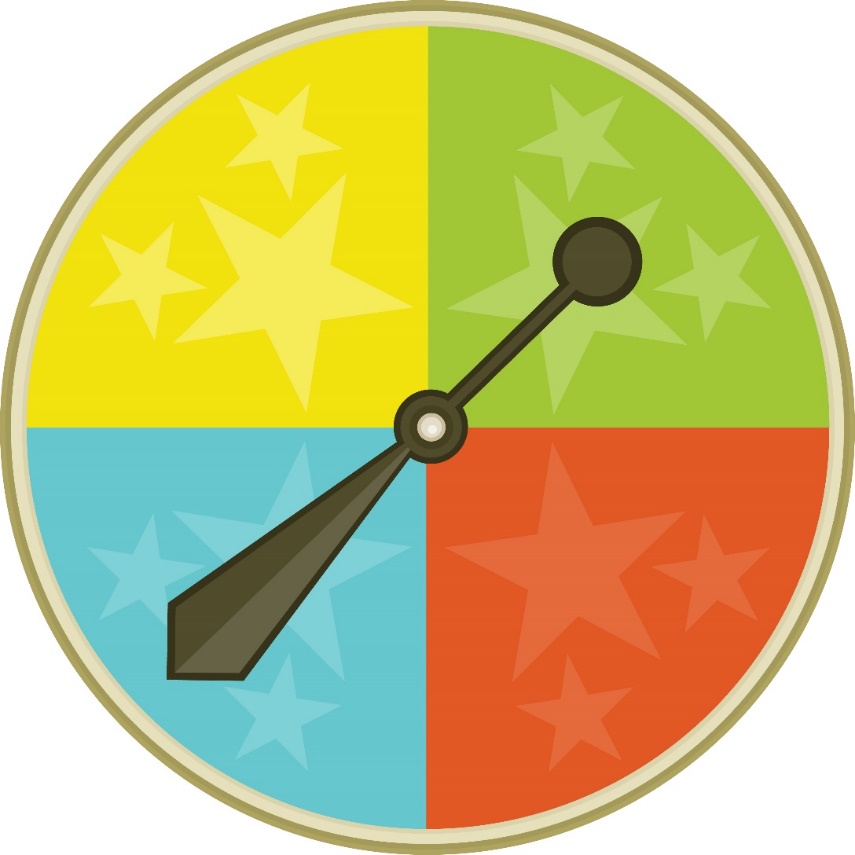 Fit the Criterion
1
4
Total Possible
[Speaker Notes: Since this spinner contains only four possible outcomes (yellow, green, red, and blue), the probability of the spinner landing on any one of them-say red, for example—/ is ¼.  / The 4 on the bottom means there are 4 possible outcomes.  The 1 on top means there is only one outcome that is red.  The probability would the same for yellow, green, and blue, as well.]
Probability of getting red
34
Red
34
Total
68
33
1
Total:  68
[Speaker Notes: Now let’s say we are going to draw a marble from a dish that contains 34 red marbles, / 33 blue marbles, / and 1 green one.  / Since there are 68 marbles total in the jar, there are 68 possible outcomes, / so 68 is the bottom number in our fraction.  / If we want to calculate the probability of drawing a red marble, the number of red marbles would be the top number.  The probability of drawing a red marble would be 34 over 68, or 34 out of 68.]
Probability of getting red
34
Red
1
Total
2
33
1
Total:  68
[Speaker Notes: When we state probabilities, we always reduce the fraction, so we would reduce 34 over 68 to one half.]
Probability of getting blue
34
Blue
33
Total
68
33
1
Total:  68
[Speaker Notes: The probability of drawing a blue marble would be 33 over 68]
Probability of getting green
34
Green
1
Total
68
33
1
Total:  68
[Speaker Notes: And the probability of drawing the green marble would be only 1 out of 68.]
Probability of getting purple
34
Purple
0
Total
68
33
1
Total:  68
[Speaker Notes: The probability of drawing a purple marble is zero, because there are no purple marbles in the jar.]
Probability of Multiple Events
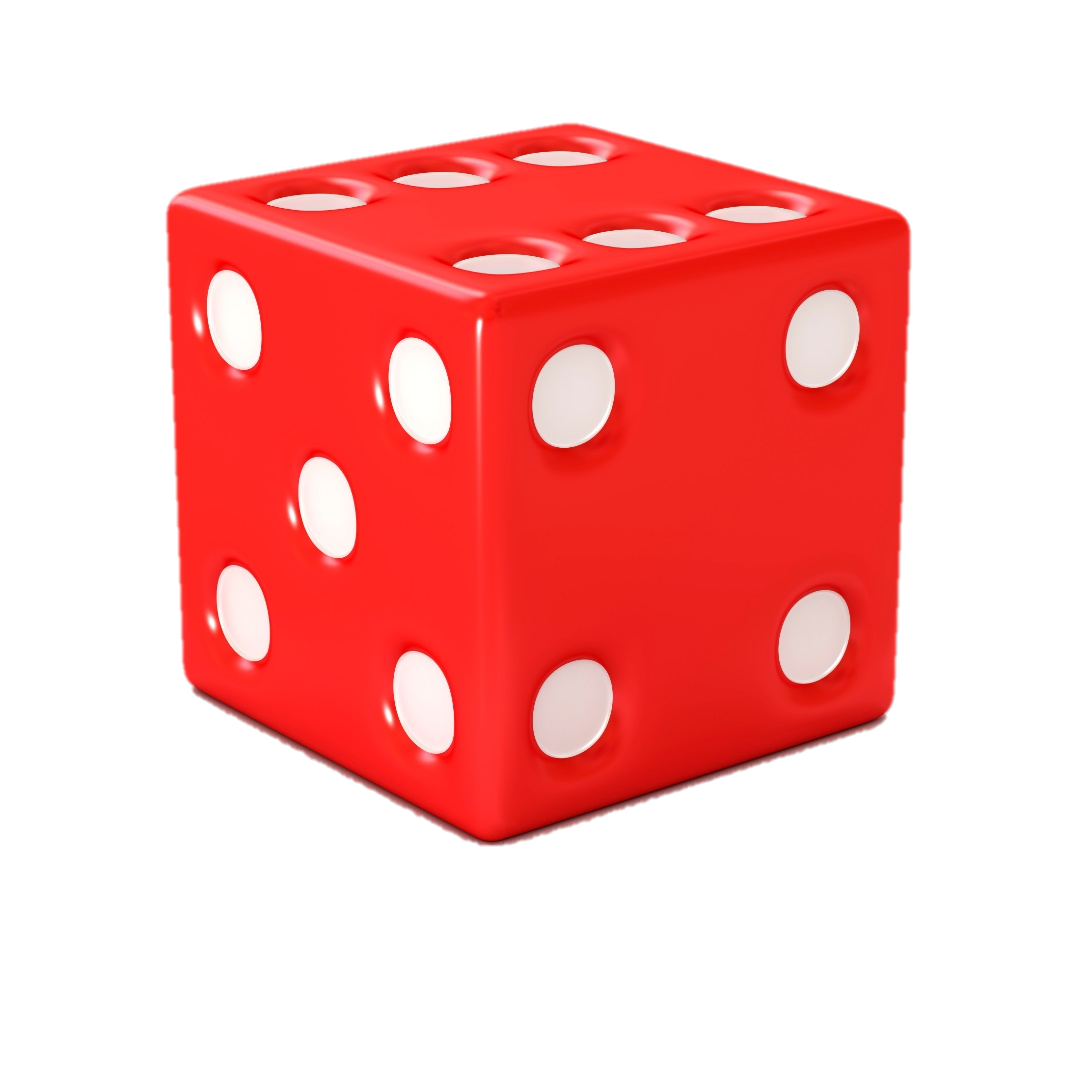 1
1
1
36
6
6
[Speaker Notes: We can also calculate the probability of multiple events happening or the same event happening multiple times in a row.  We do this by multiplying the individual probabilities.  / Since the probability of rolling a 6 is 1/6, / the probability of rolling a 6 two times in a row would be 1/6 times 1/6, or 1/36.]
Probability of Multiple Events
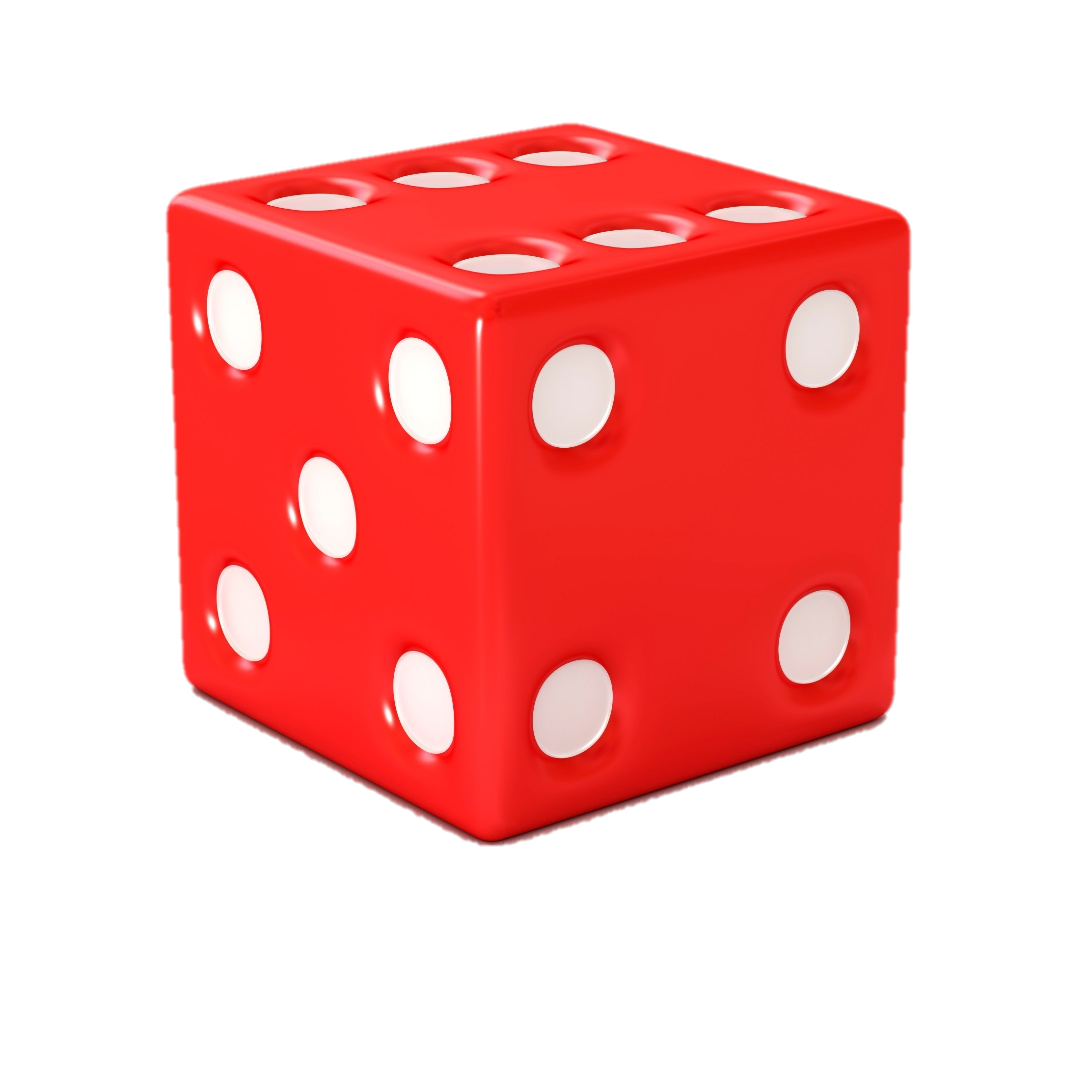 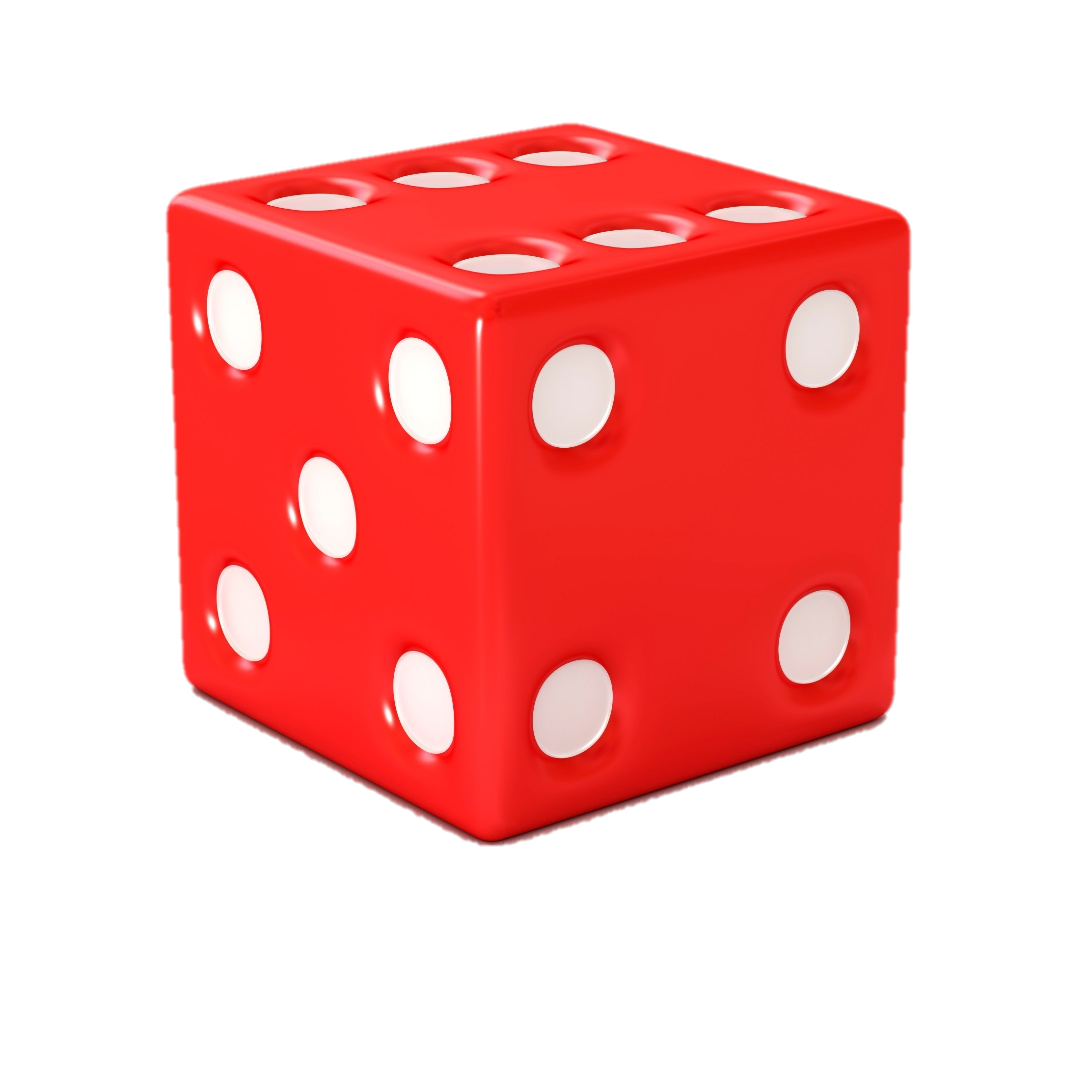 1
1
1
1
216
6
6
6
[Speaker Notes: The probability of rolling a 6 three times in a row is 1/6 times 1/6 times 1/6, or one over 216.]
34
33
1
Total:  68
34
1,122
1
33
68
314,432
68
68
[Speaker Notes: To calculate the probability of drawing a green, / then a blue, / and then a red (assuming you put the marble back in the dish each time) / you would multiply the individual probabilities:  (You can see how the bottom number increases rapidly.)]
34
33
1
Total:  68
1
1
1
1
68
314,432
68
68
[Speaker Notes: The probability of drawing the only green marble three times in a row  is very small.]
Possible Outcomes
4
68
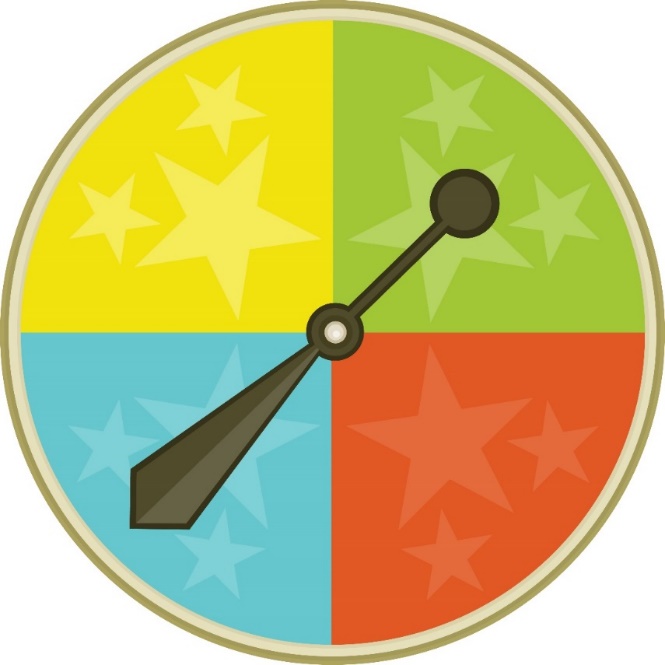 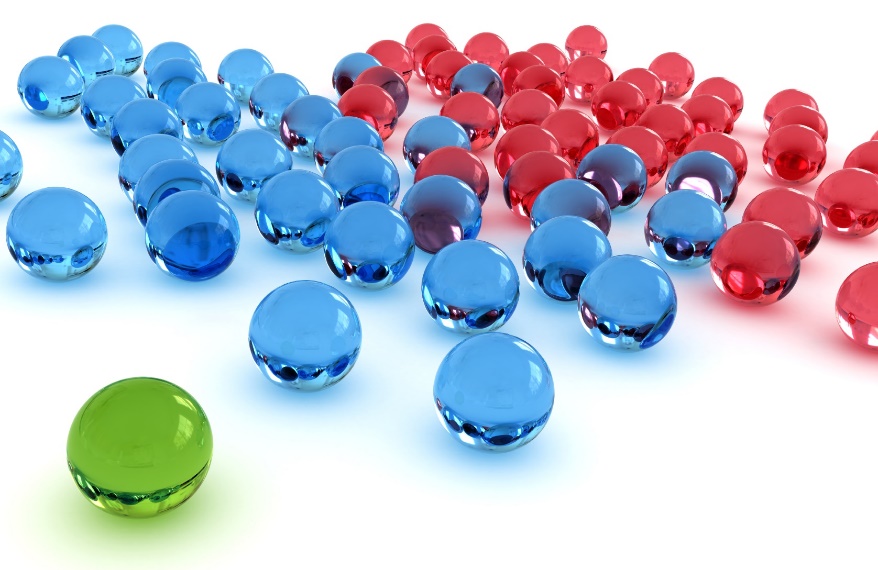 6
[Speaker Notes: It’s pretty easy to understand when the number of options are small, / like four colors on the spinner,  / six sides on the die, / or 68 marbles in the jar.  But the numbers can become hard to imagine pretty quickly when there are lots more possible outcomes.]
Number of:
Digits
Dials
Possible
Combinations?
[Speaker Notes: Take this combination lock, for example.  / If we wanted to calculate the probability of finding a certain combination on this lock, we would need to know how many possible combinations there are.  / To do that, we need to know two things:  / the number of possible digits on each of the dials and how many dials there are.]
Number of:
Digits
Dials
10
[Speaker Notes: Each dial has 10 possible digits (0-9) so we start with the number 10]
Number of:
Digits
Dials
4
10
10
=10,000
10
10
10
[Speaker Notes: We use the number of dials as the exponent.  / Remember that ten to the fourth power is the same thing as 10 times itself four times, / or 10,000.  Notice that the number of zeroes on the 10,000 is the same as the exponent.  This means there are 10,000 different combinations possible on this lock, so the denominator of a fraction about the probability of opening this lock would be 10,000.]
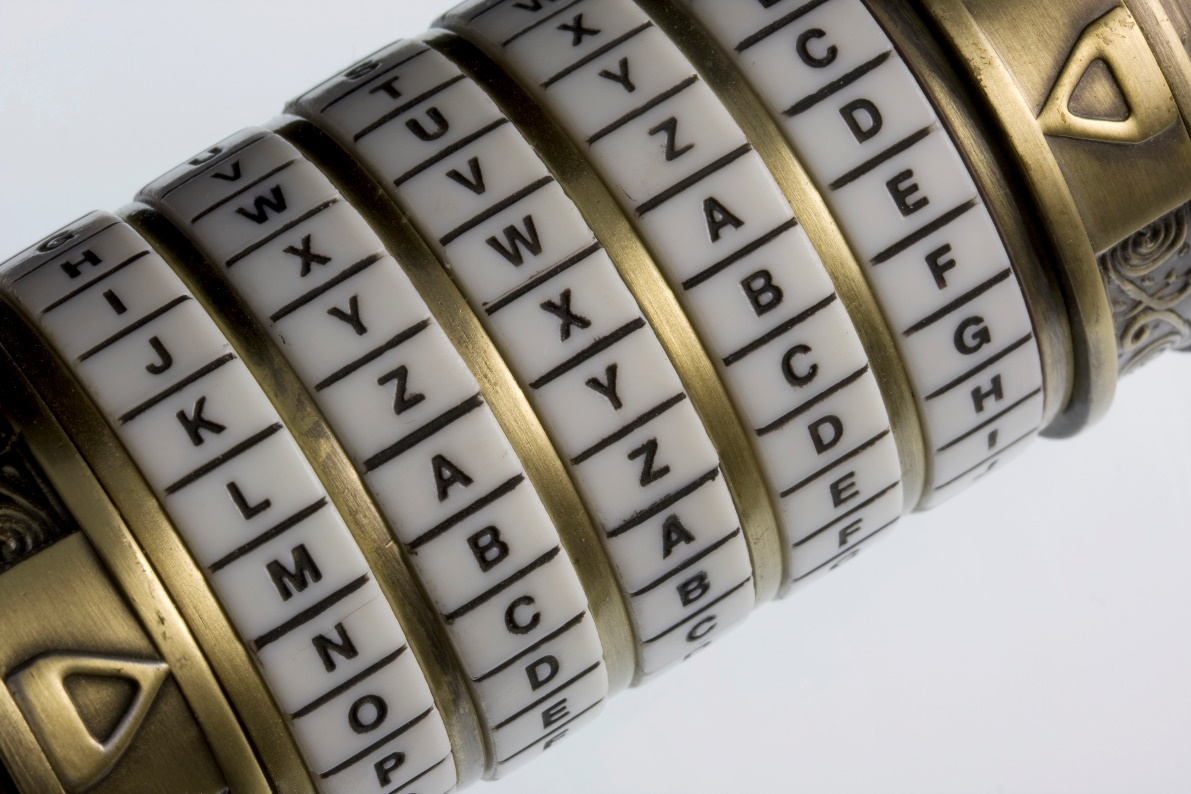 4
10
26
= 10,000
[Speaker Notes: Let’s do the same thing with a different kind of combination lock.  Instead of ten digits from zero to nine on each dial, / this lock has the letters of the alphabet on each dial.   Since there are 26 letters in the alphabet, there are 26 possibilities for each dial.]
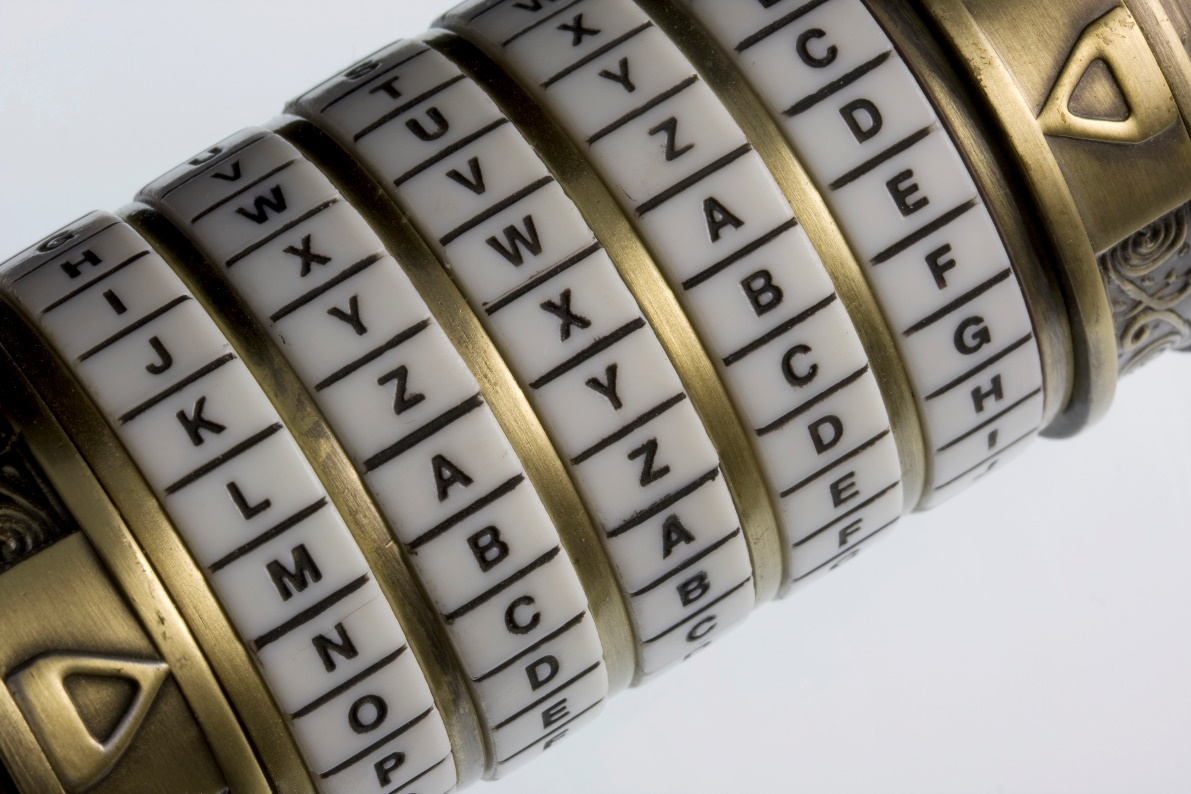 4
5
10
26
= 10,000
26
26
26
26
26
[Speaker Notes: Then, since there are five dials, we would use five as the exponent.  26 to the fifth power means we multiply 26 by itself five times.]
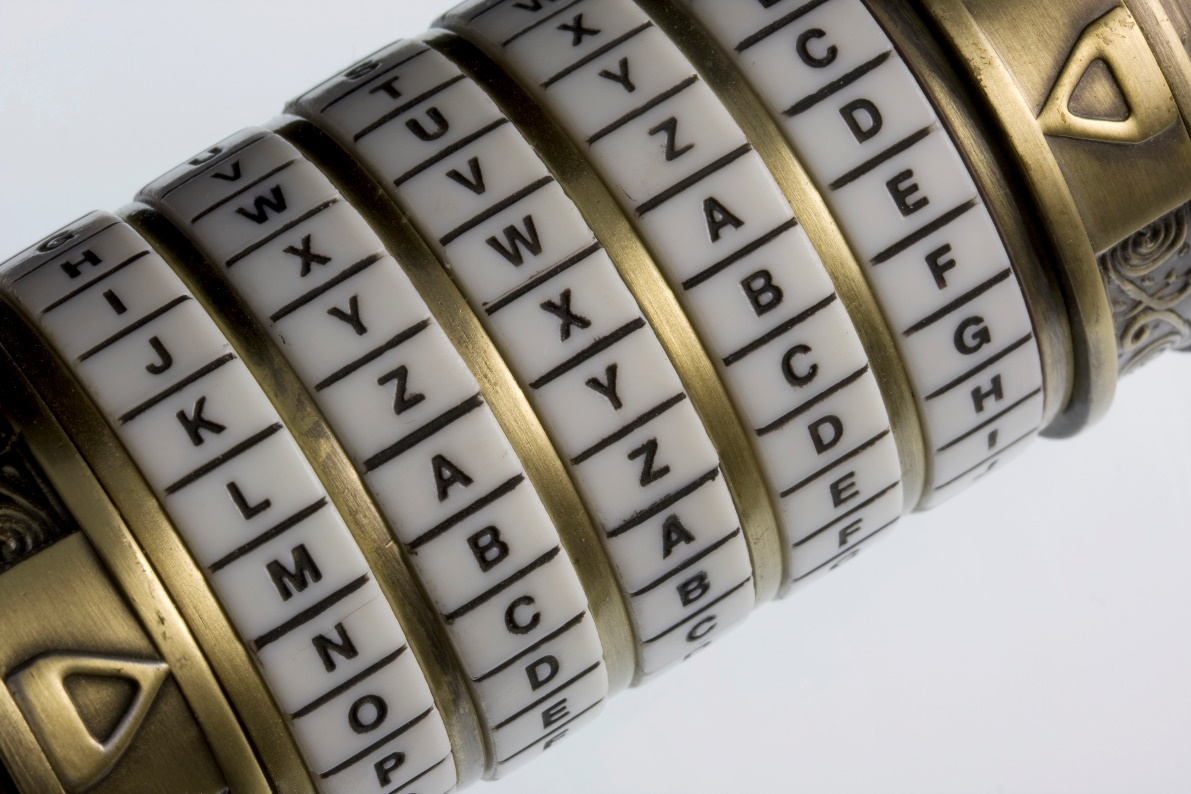 4
5
10
26
= 10,000
= 11,881,376
[Speaker Notes: Which means there are nearly 12 million possible combinations on this lock.]
How many possible combinations exist?
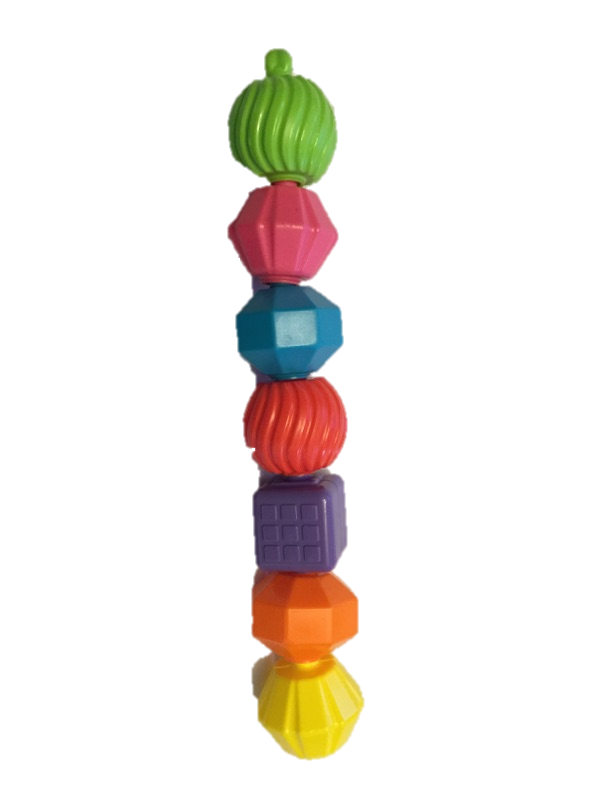 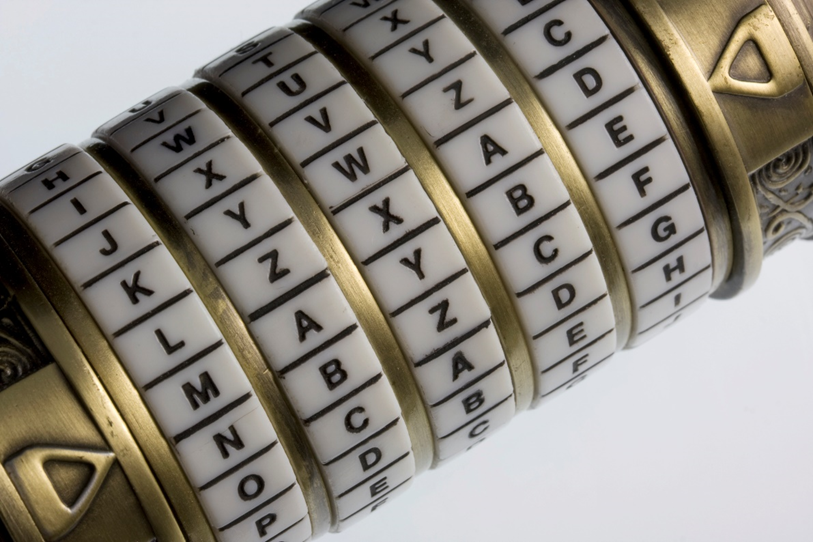 150   amino acids long
5
150
26
20
[Speaker Notes: Let’s think about an amino acid chain that has 150 amino acids.  / How many possible ways can those 150 amino acids be combined?  / Think back to this combination lock.  / We started with the number of letters on each dial, which was 26.  / Then we used the number of dials—in this case 5—as the exponent.  / Since there are 20 different kinds of amino acids—kind of like an alphabet with only 20 letters instead of 26—we start with the number 20.  / Then because the chain contains 150 amino acids—kind of like having 150 dials on a combination lock—we use 150 as the exponent.



The total number of possible combinations is sometimes referred to as combinatorial space.  And finding one specific outcome—like the right combination on a lock—/ is sometimes called “searching combinatorial space.”]
How many possible combinations exist?
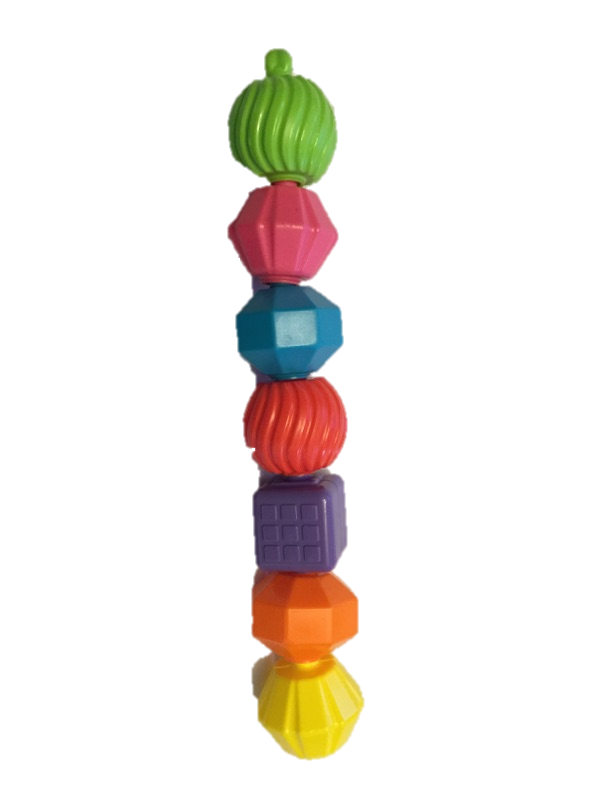 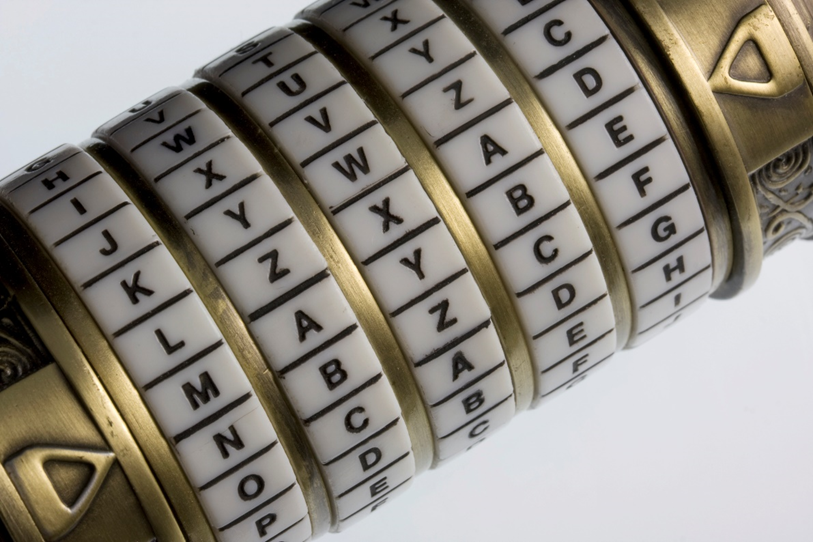 150   amino acids long
5
150
26
20
195
1 x 10
Signature in the Cell, Stephen C. Meyer, page 181
[Speaker Notes: Another way to express the same number is one times ten to the one hundred ninety-fifth power—or a one with 195 zeros after it, (which is how we got this figure in the previous presentation.)]
The Probability for a Specific
Amino Acid Sequence
[Speaker Notes: Now that we know how many possible combinations there are, we can think about the probability of finding any one of them.]
The Probability for a Specific
Amino Acid Sequence
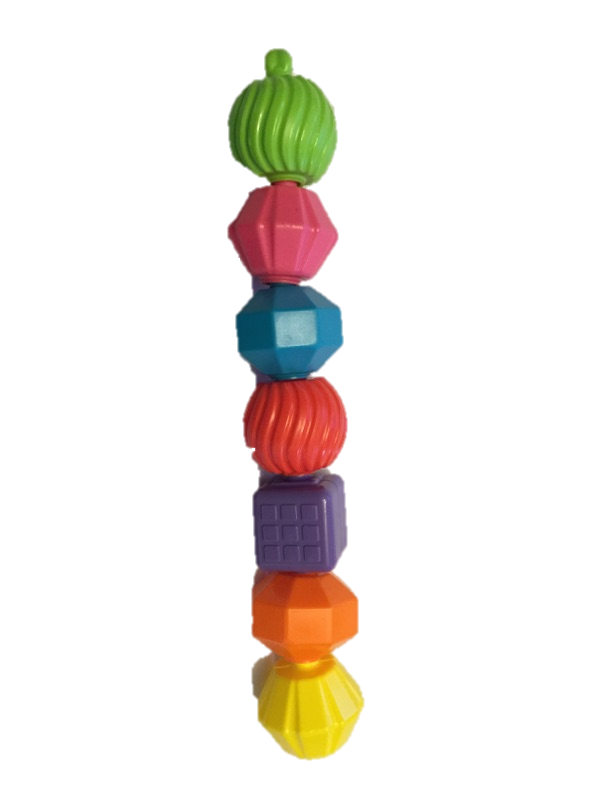 Outcomes that Fit a Criterion
195
Total Possible Combinations
1 x 10
[Speaker Notes: The number we just calculated is the number of possible combinations, / so that would be the bottom of the fraction.]
The Probability for a Specific
Amino Acid Sequence
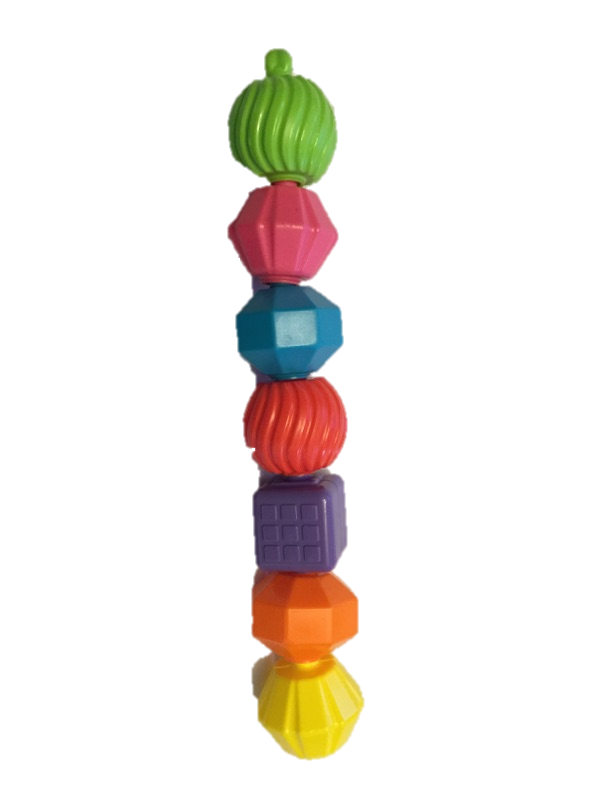 Outcomes that Fit a Criterion
100000000000000000000000000000000000000000000000000000000000000000000000000000000000000000000000000000000000000000000000000000000000000000000000000000000000000000000000000000000000000000000000000
Total Possible Combinations
[Speaker Notes: …which would look like this if we wrote out all 195 zeros!]
The Probability for a Specific
Amino Acid Sequence
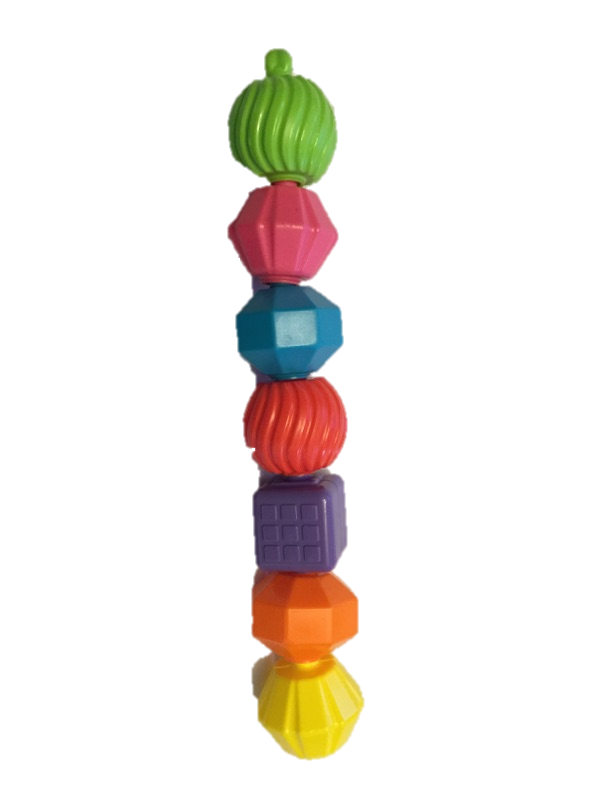 Outcomes that Fit a Criterion
1
195
Total Possible Combinations
1 x 10
[Speaker Notes: Out of all those options, only one would have that specific amino acid sequence, / so the top of the fraction would be a 1.]
The Probability for a Specific
Amino Acid Sequence
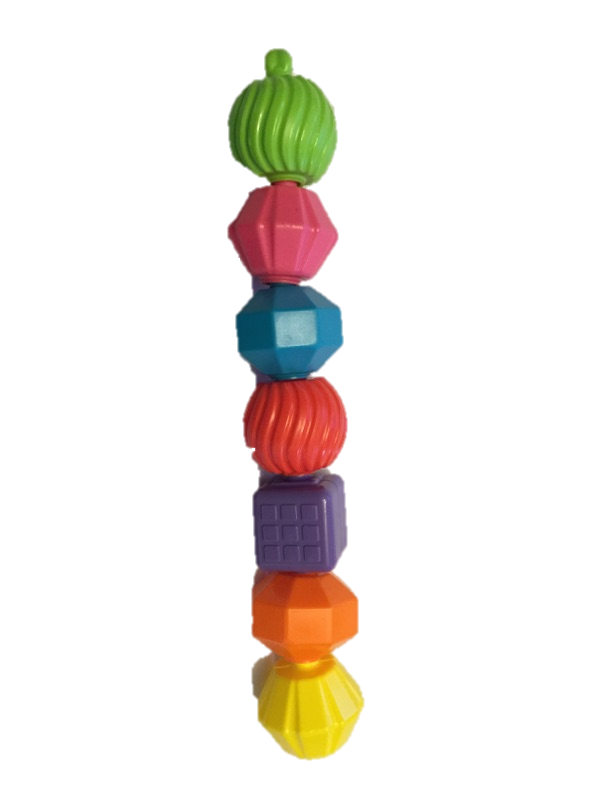 Outcomes that Fit a Criterion
1
195
Total Possible Combinations
1 x 10
[Speaker Notes: Therefore, the probability of forming any one, specific sequence of 150 amino acids by chance is 1 in 10 to the one hundred ninety-fifth power. This probability is way too low to be realistic.]
What if we allowed for any useful protein regardless of its amino acid sequence?
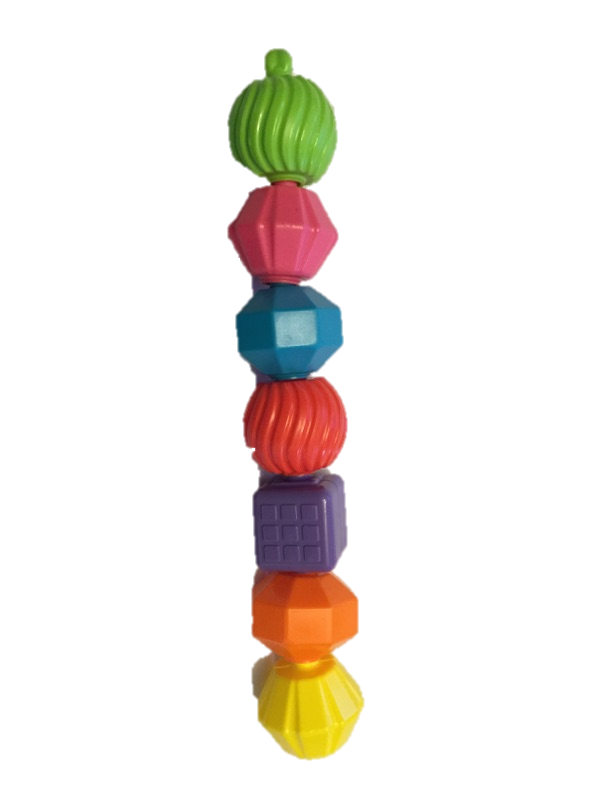 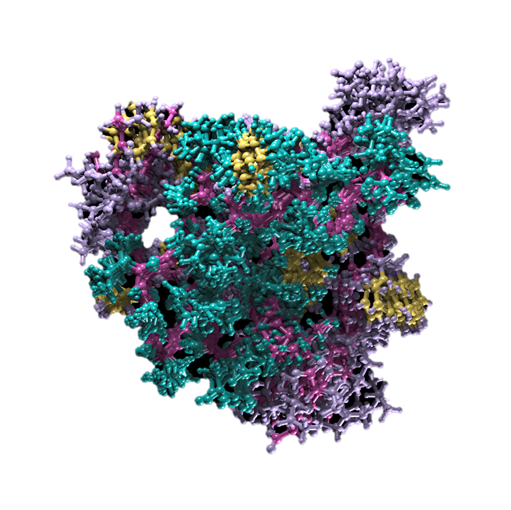 [Speaker Notes: But what if we allowed for any potentially useful protein, regardless of its amino acid sequence? / Remember that an amino acid chain has to be able to fold before it can be a useful protein.  To accurately calculate the probability of forming a useful proteins by chance, then, we will only consider the number of amino acid sequences that are capable of folding.]
What proportion of amino acid sequences can fold?
?
74
1 in 10
195
1 x 10
Signature in the Cell, Stephen C. Meyer, page 212
[Speaker Notes: Douglas Axe performed some experiments / and concluded that only about 1 in 10 to the 74th amino acid sequences is able to fold into a useful protein, so we’ll use that number instead of the 1 x 10 to the one hundred ninety-fifth.]
Factors that Affect Probability
Specific amino acid sequences
Ability to fold
Chirality
Chemical bonding
[Speaker Notes: But we also need to consider two additional factors that affect probability— / chirality / and chemical bonding—which make the problem much worse.]
Factors that Affect Probability
Specific amino acid sequences
Ability to fold
Chirality (“right-handed” or “left-handed”)
Chemical bonding
Amino acid forms
Right-handed
Left-handed

Only left-handed ones are used in living cells
[Speaker Notes: Amino acids occur in two forms— called right handed and left handed.  Chirality refers to their right- or left-handedness.  / Only left-handed ones are used in living cells.]
Factors that Affect Probability
Specific amino acid sequences
Ability to fold
Chirality (“right-handed” or “left-handed”)
Chemical bonding
Probability of choosing a single, left-handed amino acid = ½
1
Left-handed
2
2 possibilities
(left & right)
Signature in the Cell, Stephen C. Meyer, page 212
[Speaker Notes: The probability of choosing a single, left-handed amino acid should be about 1 in 2]
Factors that Affect Probability
Specific amino acid sequences
Ability to fold
Chirality (“right-handed” or “left-handed”)
Chemical bonding
The probability of choosing 150 left-handed amino acids in a row is (1/2)150,     or 1 in 1045
45
1 in 10
Signature in the Cell, Stephen C. Meyer, page 212
[Speaker Notes: Using this figure, the probability of choosing 150 left-handed amino acids in a row is one half multiplied by itself 150 times, or one in ten to the 45th power.]
Factors that Affect Probability
Specific amino acid sequences
Ability to fold
Chirality
Chemical bonding
[Speaker Notes: Chemical bonding also affects the probability of forming proteins.  Amino acids bond in different ways, but proteins only use a certain kind of bond, called a peptide bond, to link their amino acids.]
Factors that Affect Probability
Specific amino acid sequences
Ability to fold
Chirality
Chemical bonding
Probability of two amino acids joining by a peptide bond = ½
1
2
Signature in the Cell, Stephen C. Meyer, page 212
[Speaker Notes: The probability of two amino acids joining by a peptide bond should also be about 1 in 2.]
Factors that Affect Probability
Specific amino acid sequences
Ability to fold
Chirality
Chemical bonding
The probability of 150 amino acids joining only by peptide bonding is (1/2)149,     or 2 in 1045
45
2 in 10
[Speaker Notes: Since a chain of 150 amino acids has 149 chemical bonds linking them, we calculate the probability by multiplying one half by itself 149 times.  This makes the probability of getting 149 peptide bonds in a row about 2 in 10 to the 45th power. 

Note:  Stephen Meyer (Signature in the Cell, page 212) calculates the probability using 150 bonds (instead of 149), resulting in a probability of 1 x 10^45.  Since each additional bond causes the probability to be multiplied by a factor of ½, reducing the number of bonds from 150 to 149 means that the probability is twice as much as before. This makes the probability on this slide 2 x 10^45 instead of 1 x 10^45 and the calculation on slide 44 2 x 10^164 rather than 1 x 10^164.]
Probability of one functional protein by chance
[Speaker Notes: With all that background, we are ready to calculate the probability of getting just one functional protein by chance.]
34
33
1
Total:  68
34
1,122
1
33
68
314,432
68
68
[Speaker Notes: We do it the same way that we calculated the probability of picking a certain sequence of marbles from the jar—by multiplying the probabilities of the individual events.]
Probability of one functional protein by chance
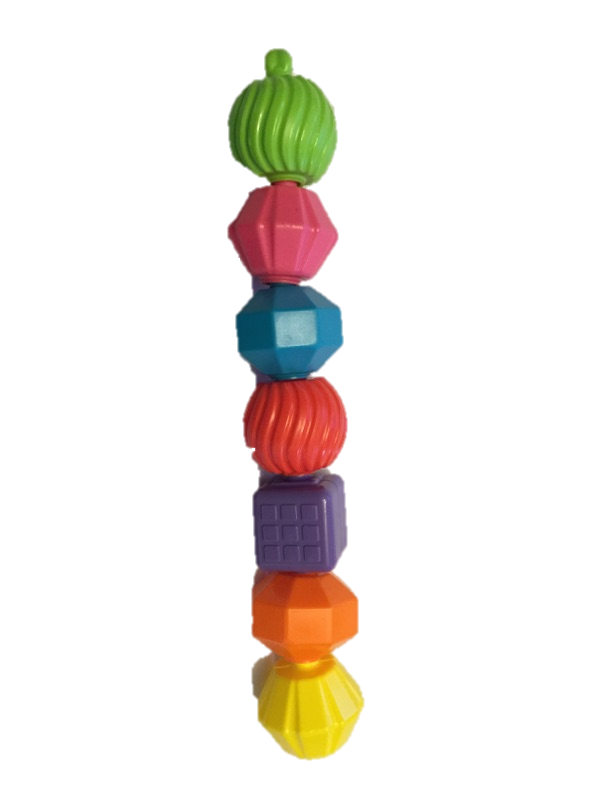 150   amino acids long
1
74
10
Foldable amino acid sequence
Signature in the Cell, Stephen C. Meyer, page 212
[Speaker Notes: To calculate the probability of getting one small protein that is just 150 amino acids long by chance, we need to multiply three separate probabilities:  The probability of getting a specific sequence of amino acids that is capable of folding…]
Probability of one functional protein by chance
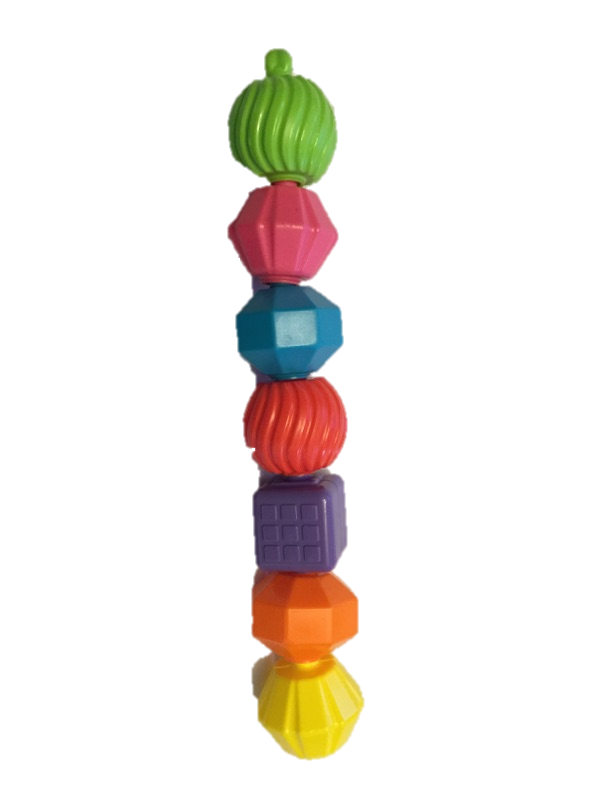 150   amino acids long
1
1
45
74
10
10
Only “left-handed” amino acids
Signature in the Cell, Stephen C. Meyer, page 212
[Speaker Notes: by the probability of getting 150 left-handed amino acids in a row]
Probability of one functional protein by chance
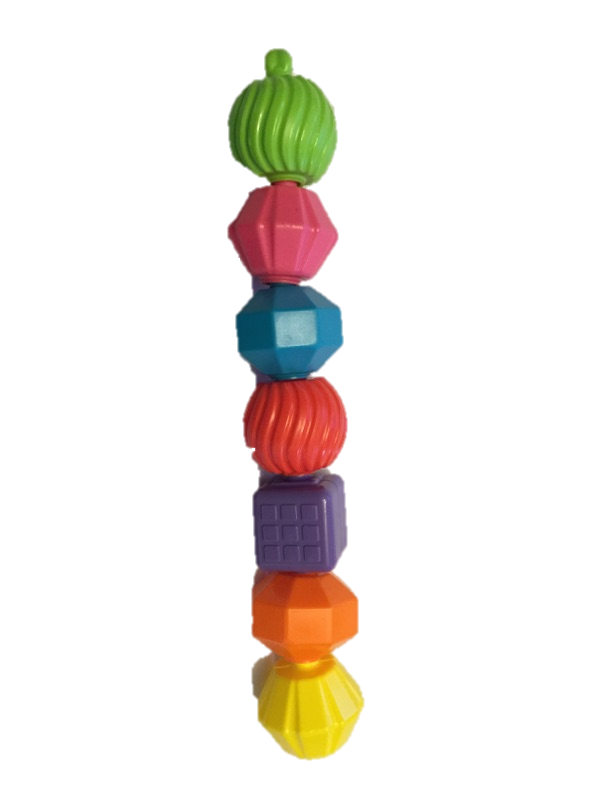 150   amino acids long
1
1
2
45
45
74
10
10
10
Joined with only peptide bonds
[Speaker Notes: By  the probability of them being joined with peptide bonds.]
Probability of one functional protein by chance
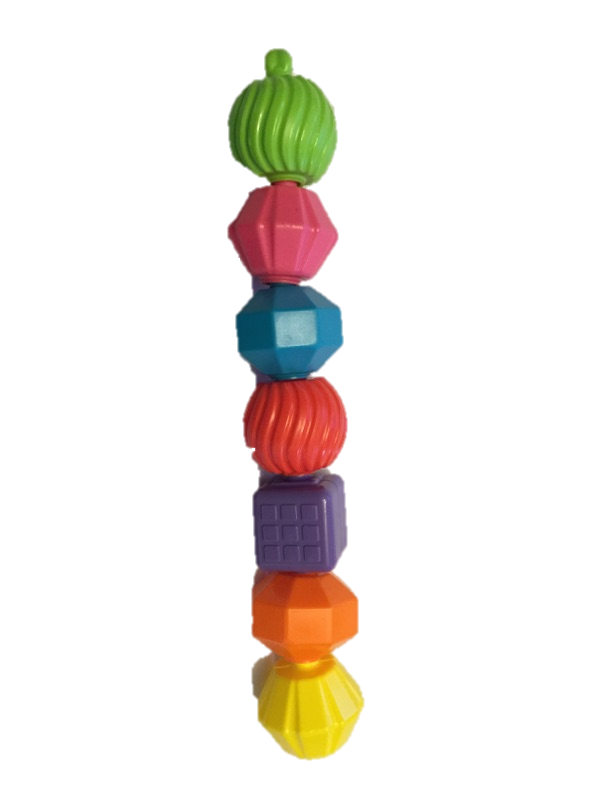 150   amino acids long
1
1
2
45
45
74
10
10
10
164
Probability = 2 in 1 x 10
Signature in the Cell, Stephen C. Meyer, page 212
[Speaker Notes: When we multiply these individual probabilities, we add their exponents—which is where the 164 comes from.]
Probability of one functional protein by chance
2
Probability = 
2 in 1 x 10
164
164
10
Signature in the Cell, Stephen C. Meyer, page 212
[Speaker Notes: This means that the probability of getting even one folded protein capable of performing a function / is no better than two in ten to the 164th power.]
These figures are estimates, not measurements

We have to make some allowance for variation

The probabilities are far beyond anything reasonable, whether they are slightly too high or too low
[Speaker Notes: These figures are estimates, not measurements, so we have to make some allowance for variation in the final answer. But it doesn’t matter. The probabilities are far beyond anything reasonable, whether they are slightly too high or too low.]
The Problem of Contamination
These calculations do not reflect the problem of contamination.

In the real world, other chemicals are present that would interfere with protein formation, reducing the probability effectively to zero.
Real-World Probability = 0
[Speaker Notes: These calculations do not reflect the problem of contamination.  / In the real world, other chemicals are present that would interfere with protein formation.  This would effectively reduce the probability to zero.]
Could It Happen Anyway?
Suppose we ignore the problem of contamination,
And suppose we ignore the problem of where the  amino acids would come from,
And suppose we ignore the problem of finding the right conditions for the amino acids to react together,
Is it reasonable to think that a protein might form by chance?
[Speaker Notes: Suppose we ignore the problem of contamination, / and suppose we ignore the problem of where the amino acids would come from, / and suppose we ignore the problem of finding the right conditions for the amino acids to react together.  / Is it reasonable to think that a protein might form by chance?]
How many opportunities have there been for this to happen?
[Speaker Notes: One way to evaluate this is by thinking about how many opportunities there have been for that event to happen.]
What Probabilities Are Reasonable?
Probability of a protein forming by chance 

(assuming the universe was composed only of amino acids)
Number of events scientists say have occurred in the history of the universe

   ?
2
164
10
[Speaker Notes: We could do this by comparing the probability of a protein forming by chance, with the number of events that scientists say have occurred in the history of the universe. /  But how would we know how many events have happened?]
Events in the History of the Universe
80
10
Elementary particles in the universe
Elementary particles = protons, neutrons, and electrons
Signature in the Cell, Stephen C. Meyer, page 212
[Speaker Notes: William Dembski has attempted to figure this out.  First, he estimated the number of elementary particles in universe.]
Events in the History of the Universe
80
43
10
10
Interacting with each other
[Speaker Notes: And multiplied that by the number of possible interactions with each other per second]
Events in the History of the Universe
80
16
43
10
10
10
Since the beginning of time
(in seconds)
[Speaker Notes: Finally, he multiplied that by the number of seconds since the beginning of time, based on current scientific theory. We don’t know for sure how old the universe is, but scientists estimate it is about 13 billion years old, which is about 1016 seconds.]
Events in the History of the Universe
80
16
43
10
10
10
139
10
1
[Speaker Notes: By multiplying these three estimates, he calculates the total events in the entire history of the universe to be  1 x 10 to the 139.  That is a one with 139 zeroes after it.]
Comparing Probabilities
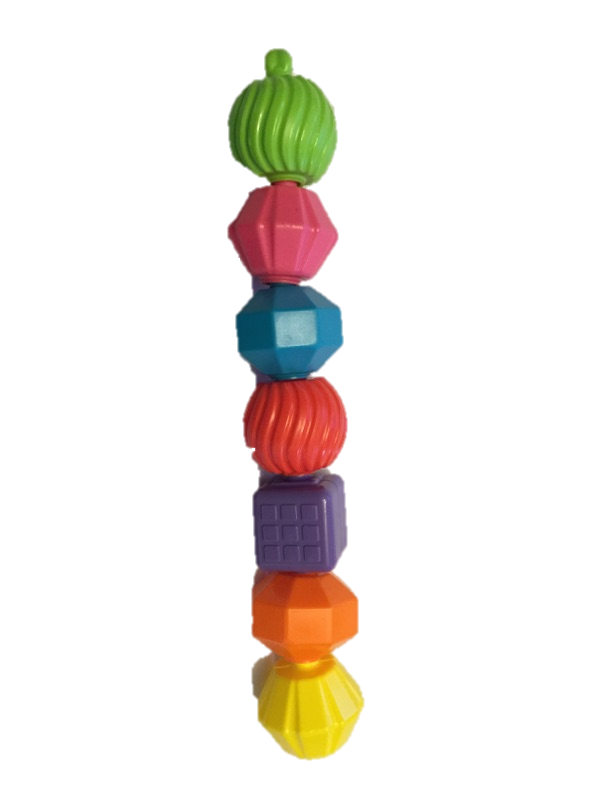 150   amino acids long
Total universe
events  =
139
1 x 10
Protein
probability =
162
2 in 1 x 10
[Speaker Notes: Now compare these two numbers.  / Notice that the number of events in the history of the universe / is smaller than the number necessary to allow for the formation of a protein by chance.  In fact, it is a trillion, trillion times smaller!  In other words, getting a functional protein by chance requires more probabilistic resources than have been available in the history of the universe. Add to this the fact that most proteins are much longer than 150 amino acids.  Most have several hundred or even several thousand amino acids.  And we can see that making a functional protein by chance is mathematically impossible.]
How likely would this be?
Like a Boeing 747 being assembled by a tornado blowing through a junkyard
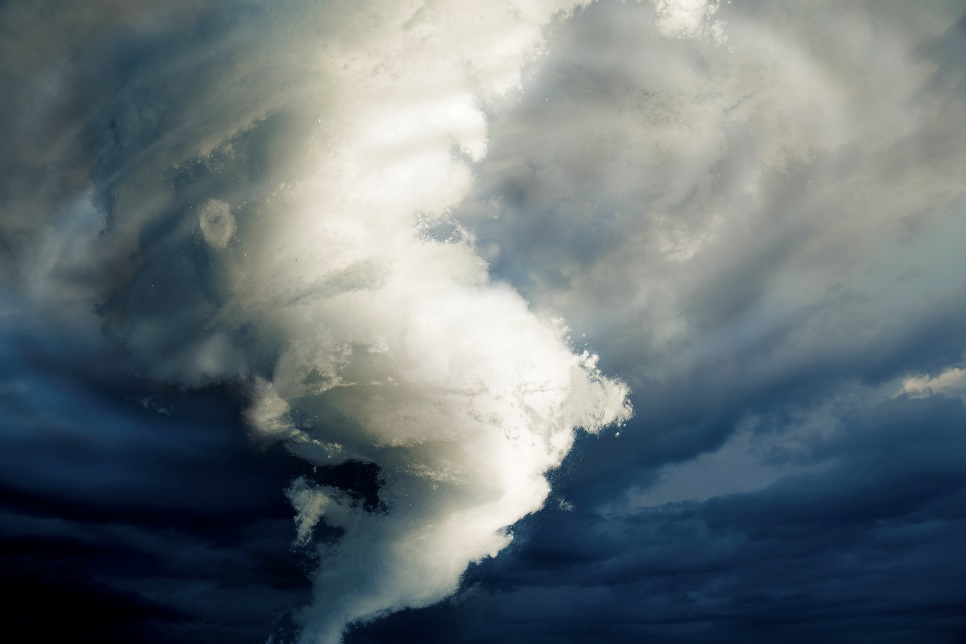 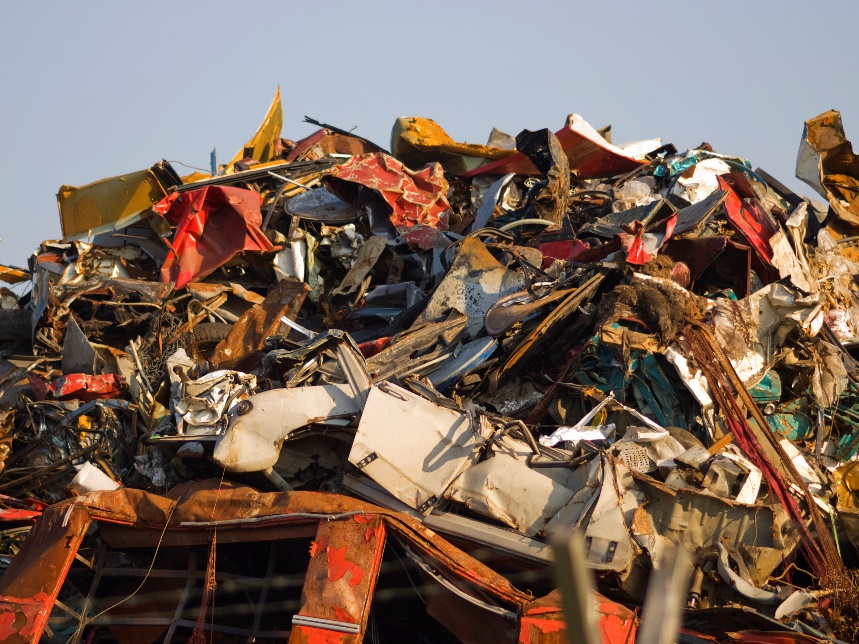 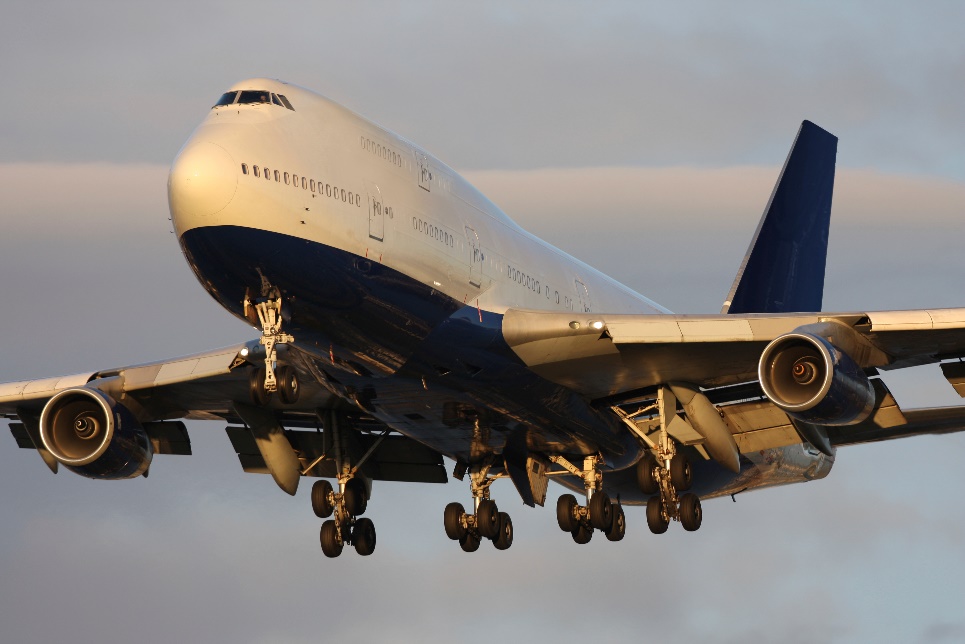 [Speaker Notes: The probability is so low that it has been compared to the probability of a tornado blowing through a junkyard and producing a Boeing 747 airplane.  
Tornado 32349874 fergregory
Junk yard 7515063 vm
Boeing 747 4941515 Daniel Barnes]
Conclusions
Even if the universe were made entirely of amino acids, it is unrealistic to expect a protein to form by chance.
Living organisms require hundreds or thousands of proteins in order to live.
Creation is the best explanation for the origin of living organisms.
[Speaker Notes: From our study of probabilities, we can conclude that even if the universe were made entirely of amino acids, it is unrealistic to expect a protein to form by chance.  / Living organisms require hundreds or thousands of proteins in order to live.  / Creation is the best explanation for the origin of living organisms.]
Images By
Images may appear on more than one slide. Citation is given on the first slide where each image appears.
[1] Slide design, Susan Landon
[5] Dice 16134810, JuSun, Getty Images (US), Inc. Subscription Agreement
[6] Spinner 9277784, quisp65, Getty Images (US), Inc. Subscription Agreement
[7] Marbles 5339131, sweetym, Getty Images (US), Inc. Subscription Agreement
[17] Combination lock 2840126, mipan, Getty Images (US), Inc. Subscription Agreement
[20b] Combination lock 6498864, marekuliasz, Getty Images (US), Inc. Subscription Agreement
[23b] Snap and Lock blocks, Carol Raney
[30b] Insulin 9717900, theasis, Getty Images (US), Inc. Subscription Agreement
[61a] Tornado 32349874, fergregory, Getty Images (US), Inc. Subscription Agreement
[61b] Junk yard 7515063, vm, Getty Images (US), Inc. Subscription Agreement
[61c] Boeing 747 4941515, Daniel Barnes, Getty Images (US), Inc. Subscription Agreement
Special Thanks


Jim Gibson
Geoscience Research Institute


and the
Foundation for Adventist Education
© Origins Curriculum Resources 2015
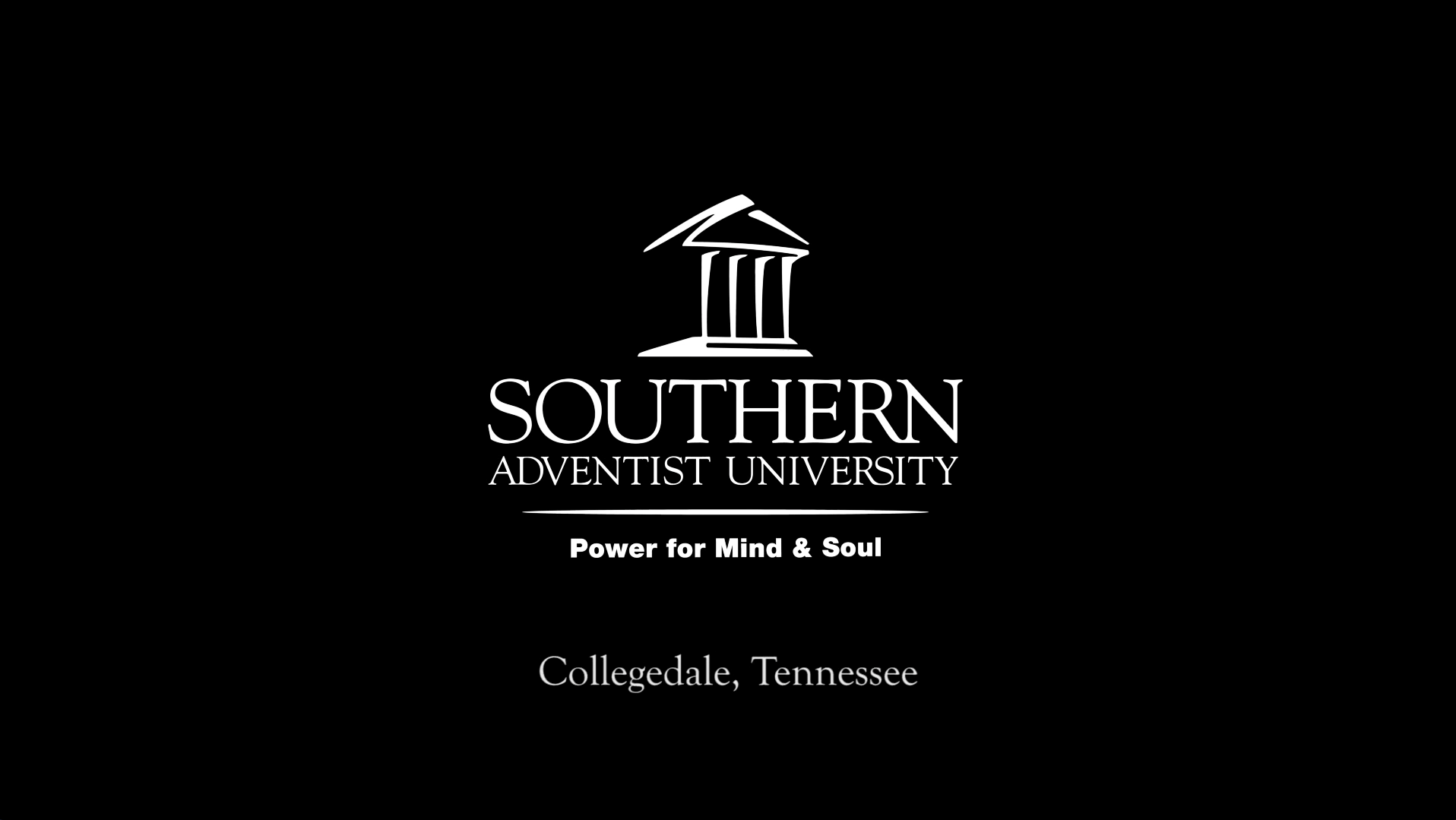 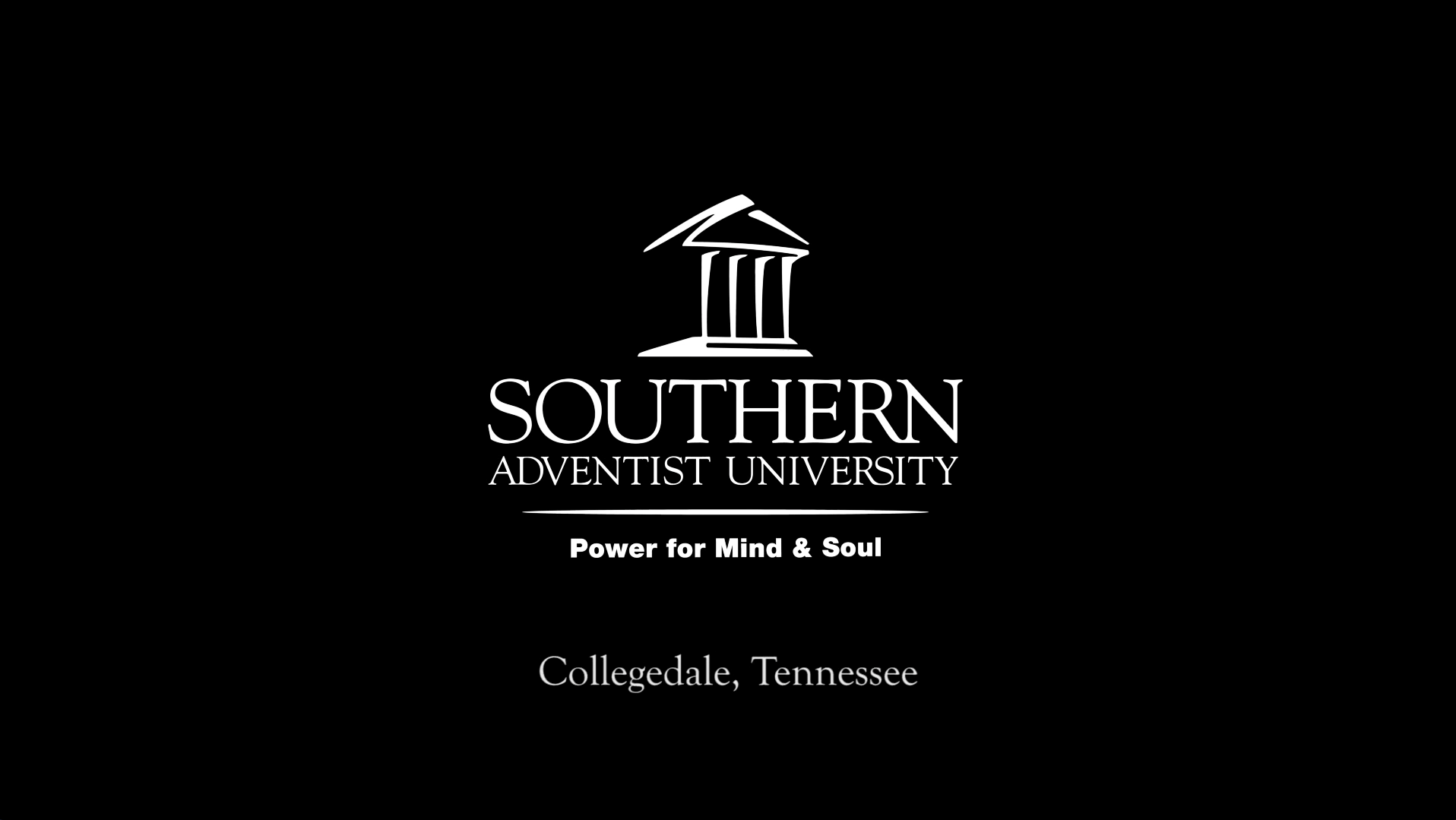 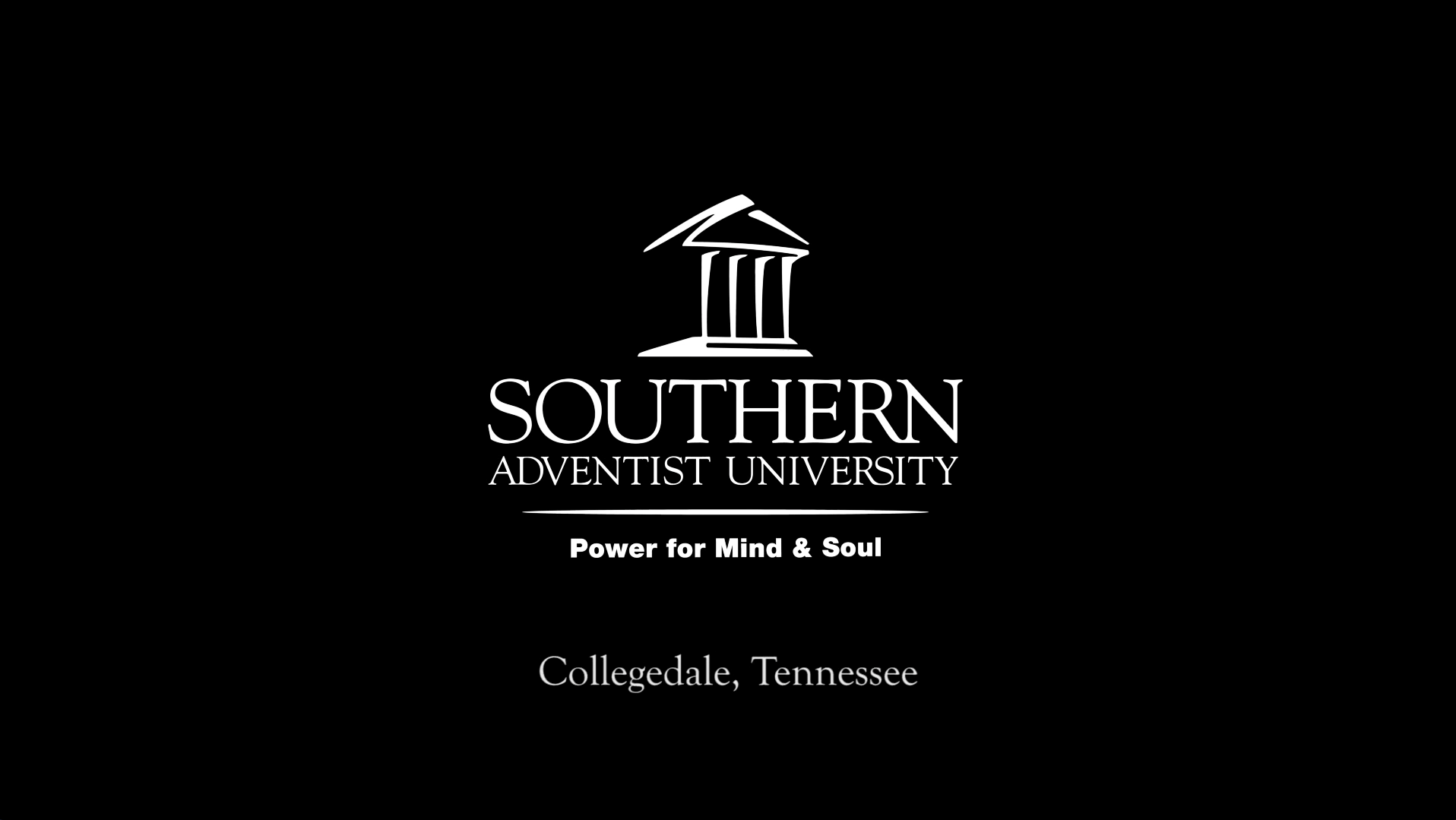 © Southern Adventist University 2015
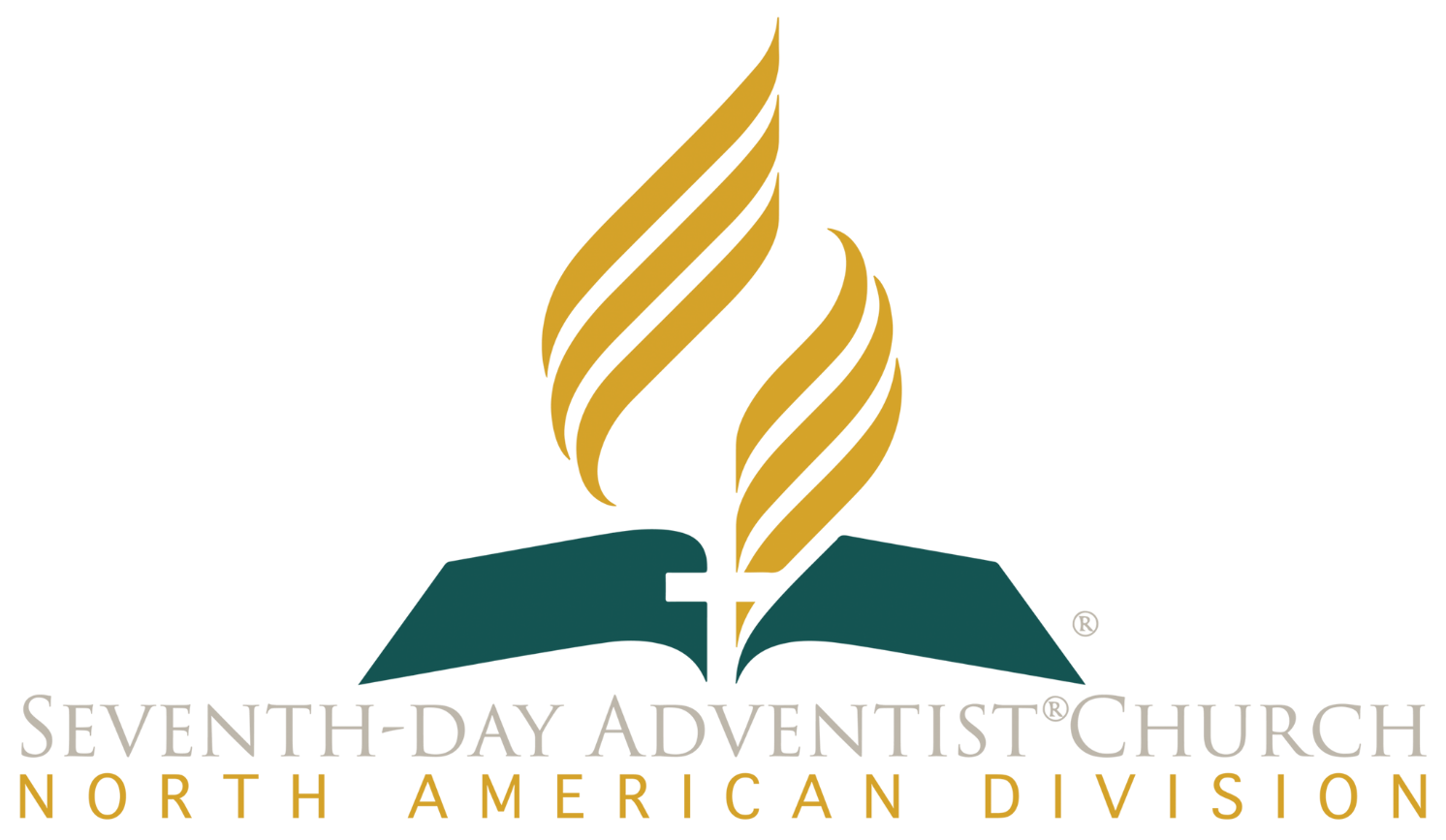 © Seventh-day Adventist North American Division 2015
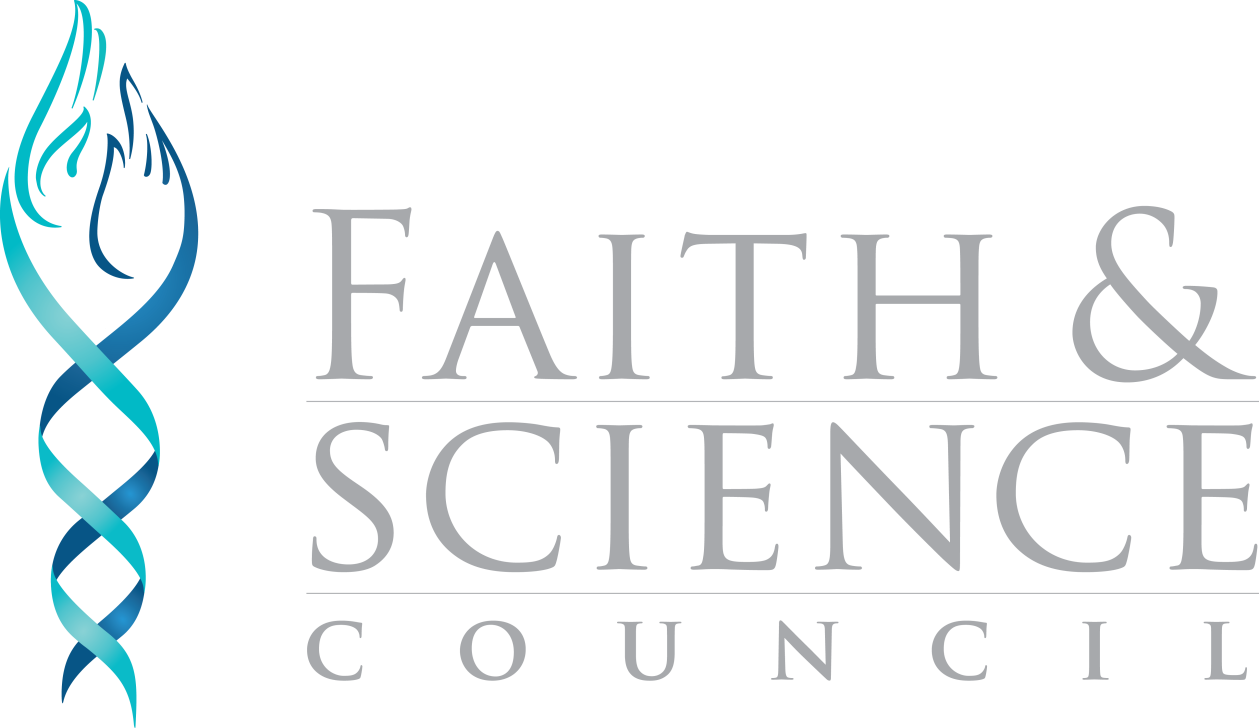 © General Conference of Seventh-day Adventists 2015
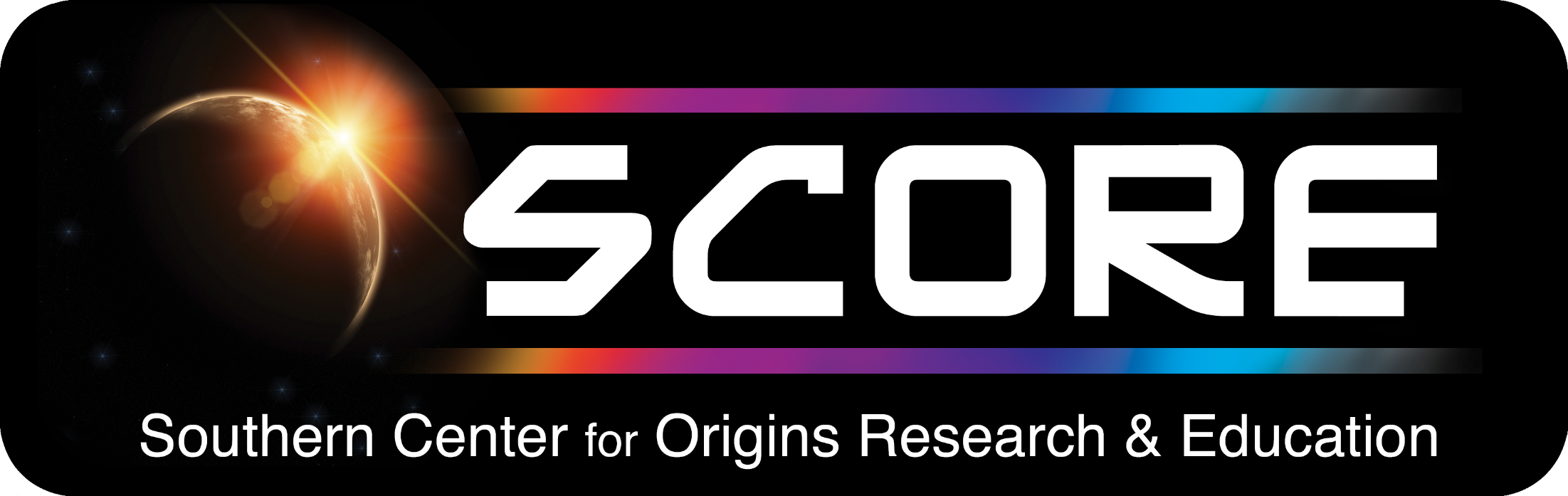 © SCORE Southern Center for Origins Research & Education 2015